Introduction to Machine Learning CS 201R (270?)Professor Tony Martinez
CS 270 – Introduction
1
[Speaker Notes: Start with scripture
Intro to me and class
Syllabus
Info sheet e-mail coming
The TEC PC is naturally configured to duplicate the image on the monitor up to the projector screen. You'll have to switch it to extend mode by holding the windows key (in between the Ctrl and Alt buttons) and hitting the letter P on the keyboard. you should be able to select extend mode on the screen by hitting P until that option is highlighted. There should be a tab near the top of the screen labeled SLIDE SHOW, click on it. 
There should be a box labeled Presenter View, just below the tab. 
It will be in a section that is labeled Monitors, it should be the most far right section under this tab.3. 
Click the box and it should activate Presenter view whenever you start a slide show.
Classroom Support 23068 and AV 27671, including adding new zoom presets]
Computation and Learning
Deterministic mappings
We usually program F
Machine Learning: Learn F by sampling example X/Y pairs and learning to generalize Y's for X's not sampled
Is human decision making/intelligence the same?
CS 270 – Introduction
2
[Speaker Notes: First part was in 312, saved intelligence part for 472
But could we mimic human intelligence, not really our goal now, but fun to think about]
Intelligence and Agency
“All truth is independent in that sphere in which God has placed it, to act for itself, as all intelligence also; otherwise there is no existence.  Behold, here is the agency of man…”  Doctrine and Covenants 93:30,31
CS 270 – Introduction
3
[Speaker Notes: This part for 472. Then if want, go back a slide, and ask if we could mimic human intelligence]
What is Inductive Machine Learning
Gather a data set of labeled examples from some task and divide them into a training set and a test set
Speech recognition, medical diagnosis, financial forecasting, document classification, etc.
Train a learning model (neural network, etc.) on the training set until it solves it well
The goal is to generalize on novel data not yet seen
Test how well the model performs on novel data:  Test Set
Use the learning system on new examples
CS 270 – Introduction
4
Example Application - Heart Attack Diagnosis
The patient has a set of symptoms - Age, type of pain, heart rate, blood pressure, temperature, etc.
Given these symptoms in an Emergency Room setting, a doctor must diagnose whether a heart attack has occurred.
How do you train a machine learning model to solve this problem using the inductive learning model?
Consistent approach
Knowledge of ML approach not always critical
Need to select a reasonable set of input features
CS 270 – Introduction
5
Machine Learning Applications
Self Driving Cars
Speech Recognition
Image, Video and Text Recognition and Creation
Surpassing Human Capacity with latest Deep Learning
Language Translation
Basic Research and Creativity
Creating Art – Composing Music, etc.
And on and on!
CS 270 – Introduction
6
Motivation
Costs and Errors in Programming
Our inability to program complex and "subjective" tasks
General, easy-to use mechanism for a large set of applications
Improvement in application accuracy - Empirical
CS 270 – Introduction
7
Example and Discussion
Self-driving car – Imagine writing a program
Link
CS 270 – Introduction
8
[Speaker Notes: https://www.tiktok.com/@londonlaz/video/6866140880403844357?_d=secCgYIASAHKAESPgo8tIPjckSbWFWekwymt9NqCJHWBTQdDZltbedWlV6yi2DLWpHJCzV6iEe6bXa%2FphTEB%2F2dBOgsVzHf35SUGgA%3D&checksum=3ff2fdae05fdebcaaf5b427b4c007a0c0cb0432661542fc178ca89e8cfe2b3ac&language=en&preview_pb=0&sec_user_id=MS4wLjABAAAAAsjzZz4VxDgn1rSDYGzISA-sPETCMQO8LGN45cuU4jkbRkNjo6r8UPPXJcpCwwhd&share_app_id=1233&share_item_id=6866140880403844357&share_link_id=DE18BD6B-F75D-4990-8805-F43506753FB0&source=h5_m&timestamp=1630374868&tt_from=copy&u_code=dla37e9a25d08&user_id=305319388344344577&utm_campaign=client_share&utm_medium=ios&utm_source=copy&_r=1]
Example and Discussion
Self-driving car
Gather labeled data set.  Which Input Features?
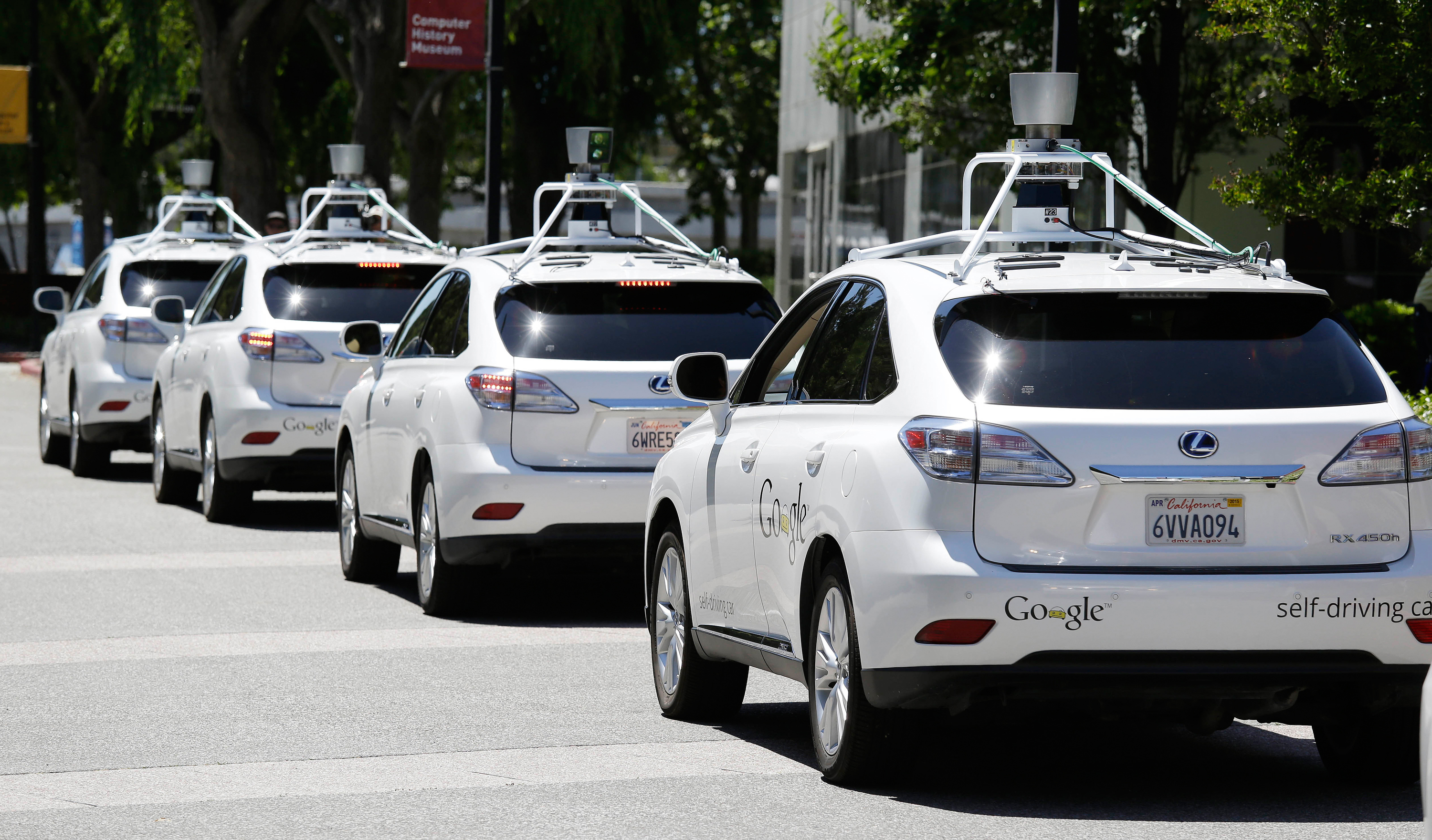 CS 270 – Introduction
9
[Speaker Notes: How? Using same sensors that will be used in Self driving vehicle, record good drivers and add labels]
Example and Discussion
Self-driving car
Gather labeled data set.  Which Input Features? 
Divide data into a Training Set and Test Set
CS 270 – Introduction
10
Example and Discussion
Self-driving car
Gather labeled data set.  Which Input Features? 
Divide data into a Training Set and Test Set
Choose a learning model
CS 270 – Introduction
11
Example and Discussion
Self-driving car
Gather labeled data set.  Which Input Features? 
Divide data into a Training Set and Test Set
Choose a learning model
Train model on Training set
CS 270 – Introduction
12
Example and Discussion
Self-driving car
Gather labeled data set.  Which Input Features? 
Divide data into a Training Set and Test Set
Choose a learning model
Train model on Training set
Predict accuracy with the Test Set
CS 270 – Introduction
13
Example and Discussion
Self-driving car
Gather labeled data set.  Which Input Features? 
Divide data into a Training Set and Test Set
Choose a learning model
Train model on Training set
Predict accuracy with the Test Set
How to generalize better?
CS 270 – Introduction
14
Example and Discussion
Self-driving car
Gather labeled data set.  Which Input Features? 
Divide data into a Training Set and Test Set
Choose a learning model
Train model on Training set
Predict accuracy with the Test Set
How to generalize better?
More Data
Different Learning Models
Different Input Features
CS 270 – Introduction
15
[Speaker Notes: Just use the data – Tank/Truck example]
Example and Discussion
Self-driving car
Gather labeled data set.  Which Input Features? 
Divide data into a Training Set and Test Set
Choose a learning model
Train model on Training set
Predict accuracy with the Test Set
How to generalize better?
More Data
Different Learning Models
Different Input Features
Issues
Social Response
Super-Human driving?
Stock Forecasting, Medical Diagnosis, etc. – Same steps!
CS 270 – Introduction
16
[Speaker Notes: Effects on society, full class later on
Stocks, etc – Same process, Lots of similar apps]
UC Irvine Machine Learning Data BaseIris Data Set
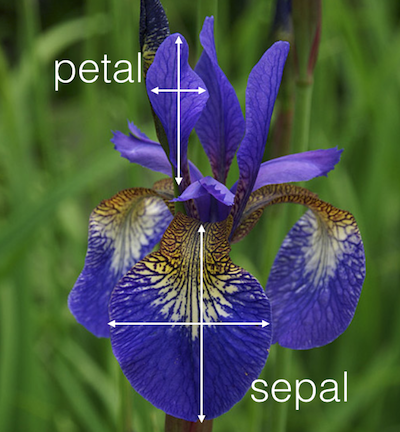 4.8,3.0,1.4,0.3,	Iris-setosa
5.1,3.8,1.6,0.2,	Iris-setosa
4.6,3.2,1.4,0.2,	Iris-setosa
5.3,3.7,1.5,0.2,	Iris-setosa
5.0,3.3,1.4,0.2,	Iris-setosa
7.0,3.2,4.7,1.4,	Iris-versicolor
6.4,3.2,4.5,1.5,	Iris-versicolor
6.9,3.1,4.9,1.5,	Iris-versicolor
5.5,2.3,4.0,1.3,	Iris-versicolor
6.5,2.8,4.6,1.5,	Iris-versicolor
6.0,2.2,5.0,1.5,	Iris-viginica
6.9,3.2,5.7,2.3,	Iris-viginica
5.6,2.8,4.9,2.0,	Iris-viginica
7.7,2.8,6.7,2.0,	Iris-viginica
6.3,2.7,4.9,1.8,	Iris-viginica
CS 270 – Introduction
17
Glass Data Set
1.51793,12.79,3.5,1.12,73.03,0.64,8.77,0,0,	'build wind float'
1.51643,12.16,3.52,1.35,72.89,0.57,8.53,0,0,	'vehic wind float'
1.51793,13.21,3.48,1.41,72.64,0.59,8.43,0,0,	'build wind float'
1.51299,14.4,1.74,1.54,74.55,0,7.59,0,0,	tableware
1.53393,12.3,0,1,70.16,0.12,16.19,0,0.24,	'build wind non-float'
1.51779,13.64,3.65,0.65,73,0.06,8.93,0,0,	'vehic wind float'
1.51837,13.14,2.84,1.28,72.85,0.55,9.07,0,0, 	'build wind float'
1.51545,14.14,0,2.68,73.39,0.08,9.07,0.61,0.05,	'headlamps'
1.51789,13.19,3.9,1.3,72.33,0.55,8.44,0,0.28,	'build wind non-float'
1.51625,13.36,3.58,1.49,72.72,0.45,8.21,0,0,	'build wind non-float'
1.51743,12.2,3.25,1.16,73.55,0.62,8.9,0,0.24,	'build wind non-float'
1.52223,13.21,3.77,0.79,71.99,0.13,10.02,0,0,	'build wind float'
1.52121,14.03,3.76,0.58,71.79,0.11,9.65,0,0,	'vehic wind float'
CS 270 – Introduction
18
[Speaker Notes: skip?]
Machine Learning Sketch History
Neural Networks - Connectionist - Biological Plausibility 
Late 50’s, early 60’s, Rosenblatt, Perceptron
Minsky & Papert 1969 - The Lull, symbolic expansion
Late 80’s - Backpropagation, Hopfield, etc. - The explosion
Machine Learning - Artificial Intelligence – Symbolic -  Psychological Plausibility
Samuel (1959) - Checkers evaluation strategies
1970’s and on -  ID3, Instance Based Learning, Rule induction, …
Currently – Symbolic and connectionist lumped under ML 
Recent explosion with deep models
ChatGPT, etc.
CS 270 – Introduction
19
Inductive Learning
Input is a vector of features where the features can be an arbitrary mix of nominal (discrete) and real values
Output can be a scalar or vector and can be nominal (classification) or real (regression)
Structured input/output is also possible
Spectrum of Inductive Learning Algorithms
Standard Supervised Learning with Labeled Examples
Unsupervised Learning – Clustering
Semi-Supervised Learning
Reinforcement Learning
CS 270 – Introduction
20
Other Machine Learning Areas
Case Based Reasoning
Analogical Reasoning
Speed-up Learning
Data Mining
COLT – Computational Learning Theory
Inductive Learning (including data mining) is the most studied and successful to date
CS 270 – Introduction
21
Standard Steps in Inductive Learning
Select Application
Select Input features for the application
Gather and prepare data, label if necessary
Train with learning model(s) – training set
Test learned hypothesis on novel data – test set
Iterate through steps 2-5 to gain further improvements
Use on actual data
CS 270 – Introduction
22
Our Approach in this Course
Objectively study important learning models and issues in machine learning
Understand at a depth sufficient to walk through learning algorithms
Simulate in most cases with real data
Analyze strengths and weaknesses of the models
Learn sufficiently so that you can use machine learning to solve real world problems in your future careers
Also potential to propose research directions for improving the art of machine learning
CS 270 – Introduction
23
Goals of theBYU Neural Networks and Machine Learning Laboratory http://axon.cs.byu.edu/home.html
Active PhD and MS students
Proposal, Extension and Demonstration of improved Learning Models
Generalization Accuracy
Speed of Learning, Fault Tolerance
Models combining the best aspects of Neural Network and Machine Learning Paradigms
Various Approaches
Use applications to drive the research direction
CS 270 – Introduction
24